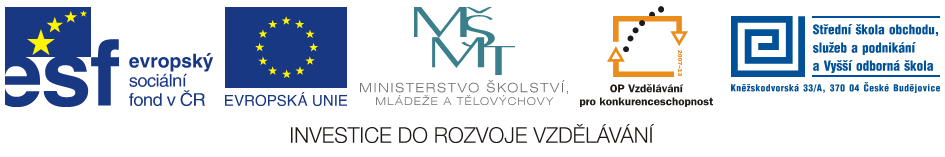 Jméno autora: 	Mgr. Mária Filipová
Datum vytvoření:	12. 05. 2013
Číslo DUMu: 	VY_32_INOVACE_02_AJ_EP
Ročník:                	1. – 4. ročník 
Vzdělávací oblast:	Jazyk a jazyková komunikace
Vzdělávací obor:     	Anglický jazyk
Tematický okruh:  	odborná slovní zásoba pro studenty ekonomických oborů		(Ekonomika a podnikání, Obchodník, Podnikání)
Klíčová slova:       	hospodářský proces, výroba, kapitál, práce


Metodický list/anotace:
Materiál slouží k seznámení se základní odbornou slovní zásobou pro studenty ekonomických oborů. Jedná se zejména o termíny z oblasti ekonomie. 
Studenti odhadují na základě svých znalostí význam slov. V případě potřeby pracují se slovníkem.
Economic process
Economic process
It is a process affecting the production and development and management of material wealt.
It includes 4 activities:

production
distribution
barter
consumption
Production
it is the act of making products (goods and services)
The most important factors of production:
human capital
natural resources
stocks, capital
Human capital
human capital - the stock of competencies, knowledge, social and personality qualities, including creativity, the ability to perform labour so as to produce economic value
human labour is the act of making products (goods and services)
the price for labour is wage (real or nominal)
Natural sources
they are limited, the  majority of resources are exhaustible
land is considered to be fundamental, the landowners have got privileged position, they determine price of selling or renting
other natural resources  - sun light, ores, coal, woods
Capital
Capital is an input in the production function, basically we talk about financial capital and capital stock (machinery, tools, buildings)
Exchange
Trade, retail
Consumption - the process in which the substance of a thing is completely destroyed, used up, or incorporated or transformed into something else. 
Consumption of goods and services is the amount of them used in a particular time period (short term x long term, manufacturing x final)
Remember
capital is an input in the production function
profit -  the return received on a business undertaking after all operating expenses 
interest is a fee paid as a form of compensation, it is the price paid for the use of borrowed money
Literatura
JURASZKOVÁ ING, Marcela. Podniková ekonomika I: Učební texty pro 1. ročník. Střední škola obchodu, služeb a podnikání a Vyšší odborná škola, 2012. 
PHILLIPS, Janet a kol. Oxford studijní slovník. Oxford: Oxford University Press, 2010, ISBN 978019 430655 3.